Типове данни в БД
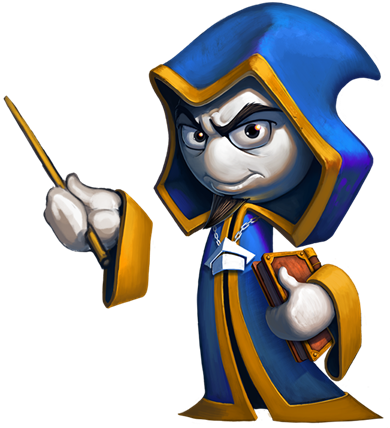 Бази от Данни
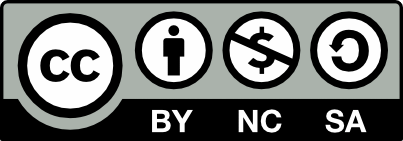 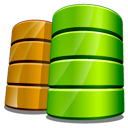 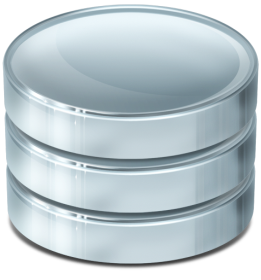 Учителски екип
SQL
Обучение за ИТ кариера
https://it-kariera.mon.bg/e-learning/
Съдържание
Типове данни в MySQL Server
Моделиране на Бази от Данни
Работа с интегрирани среди за разработка
Създаване на БД, таблици, четене на данни
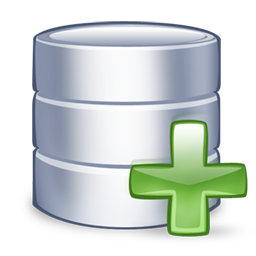 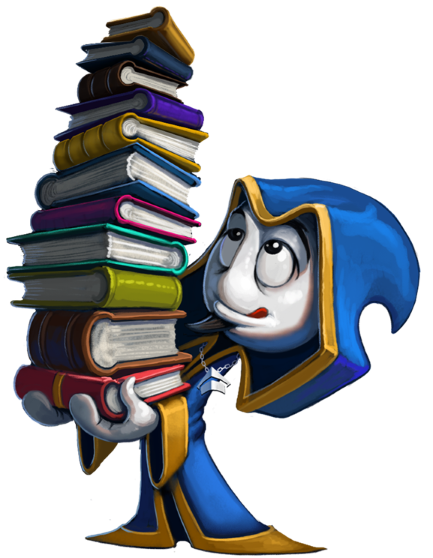 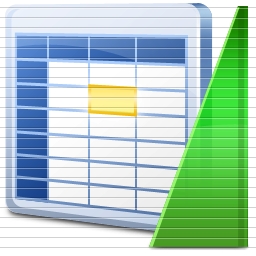 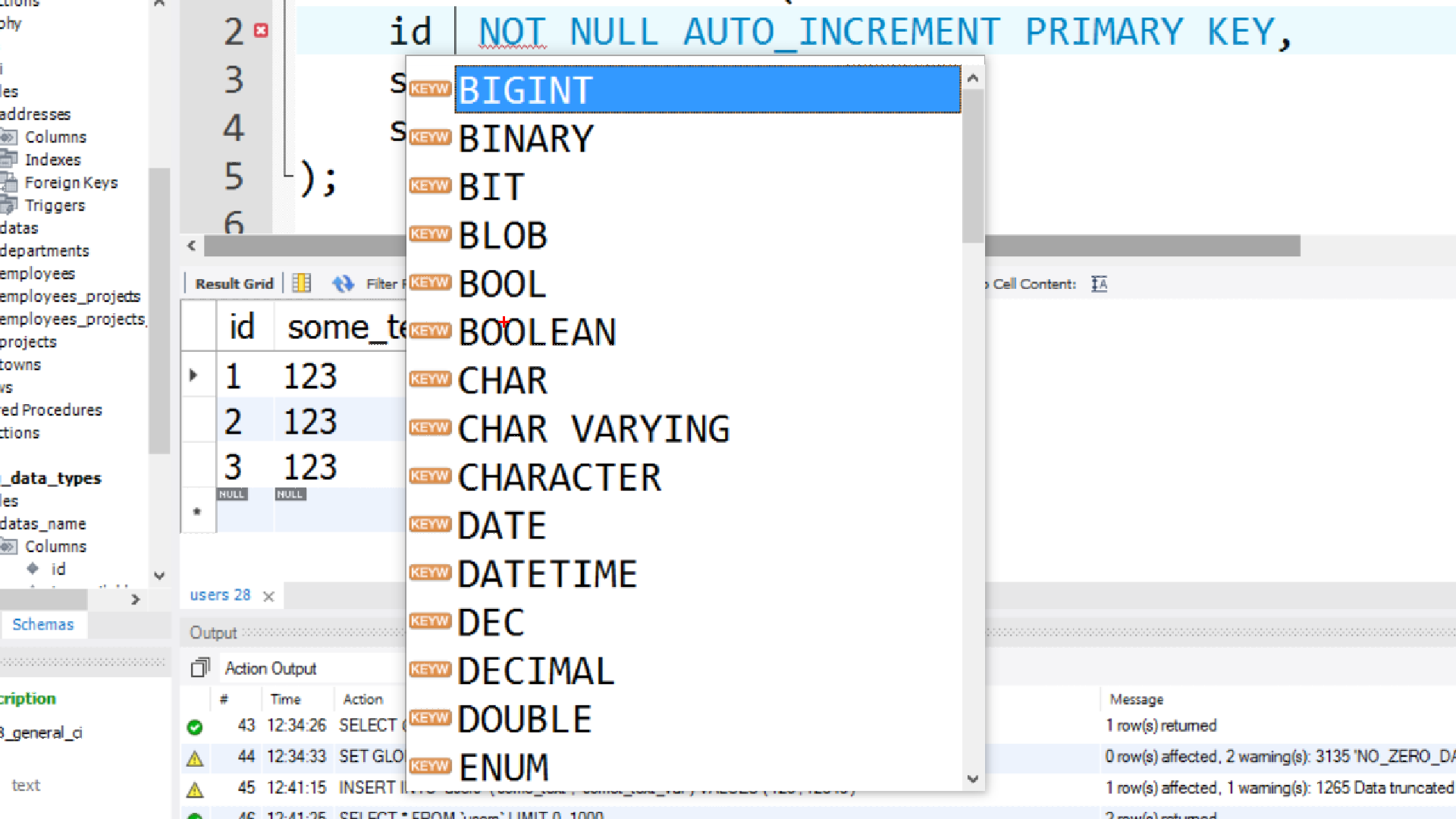 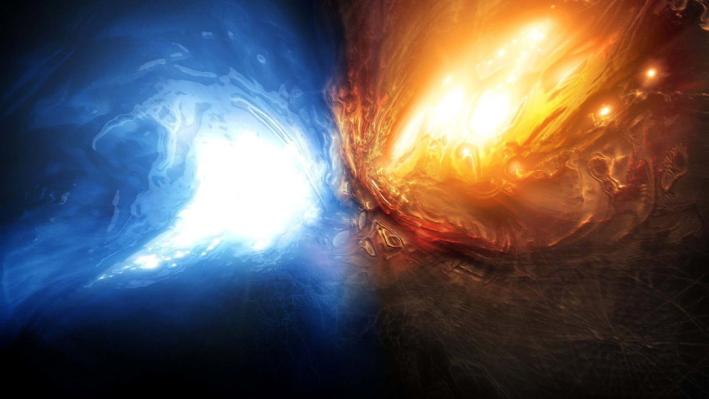 2
Типове данни в MySQL Server
Numeric
INT [(M)] [UNSIGNED] [ZEROFILL]
TINYINT [(M)] [UNSIGNED] [ZEROFILL]
DOUBLE [(M, D)] [UNSIGNED] [ZEROFILL]
DECIMAL [(M, D )] [UNSIGNED] [ZEROFILL]
3
Типове данни в MySQL Server (2)
Strings
CHAR [(M)] [CHARACTER SET charset_name] [COLLATE collation_name]
VARCHAR(M) [CHARACTER SET charset_name] [COLLATE collation_name]
TEXT [(M)] [CHARACTER SET charset_name] [COLLATE collation_name]
BLOB [(M)]
4
Типове данни в MySQL Server (3)
Date and Time
DATE
TIME
 DATETIME
TIMESTAMP
5
Работа с интегрирани среди за разработка
Ние ще управляваме бази от данни със следните GUI клиенти: 
HeidiSQL 
MySQL Workbench
Позволяващи ни:
Да създаваме нова база от данни
Да създаваме обекти в базата от данни (таблици, готови процедури, връзки и други)
Да променяме свойствата на обект
Да въвеждаме запис в таблица
6
Създаване на нова База от Данни
Избираме Create new -> Database от контекстното меню
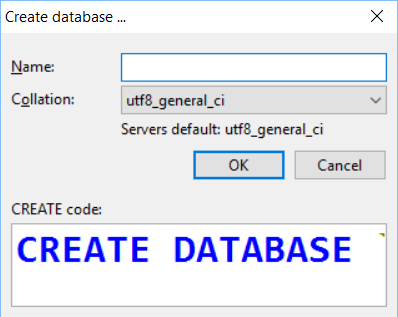 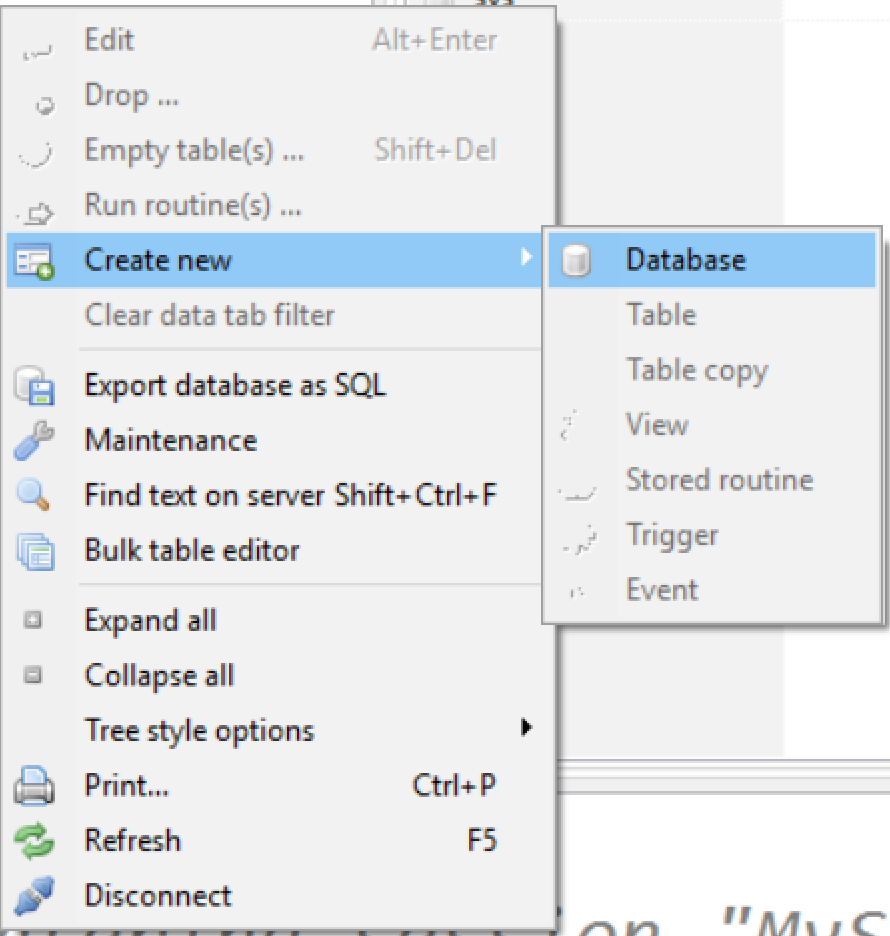 7
Създаване на таблици
Десен клик – Select Create new -> Table
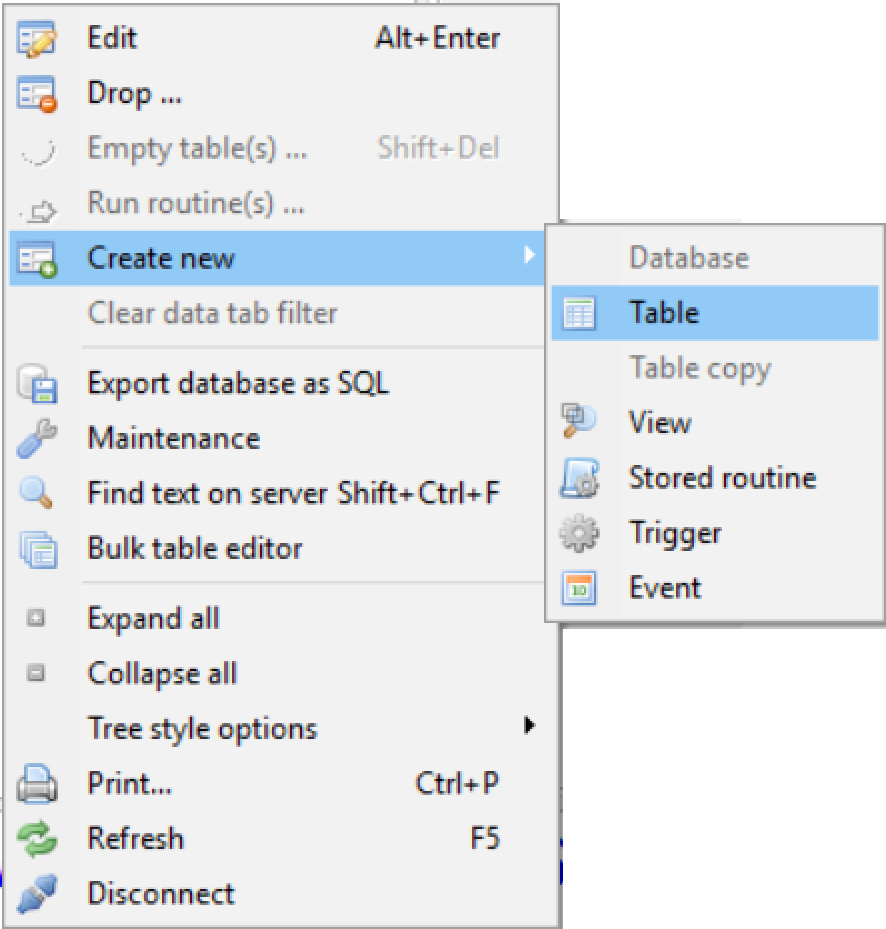 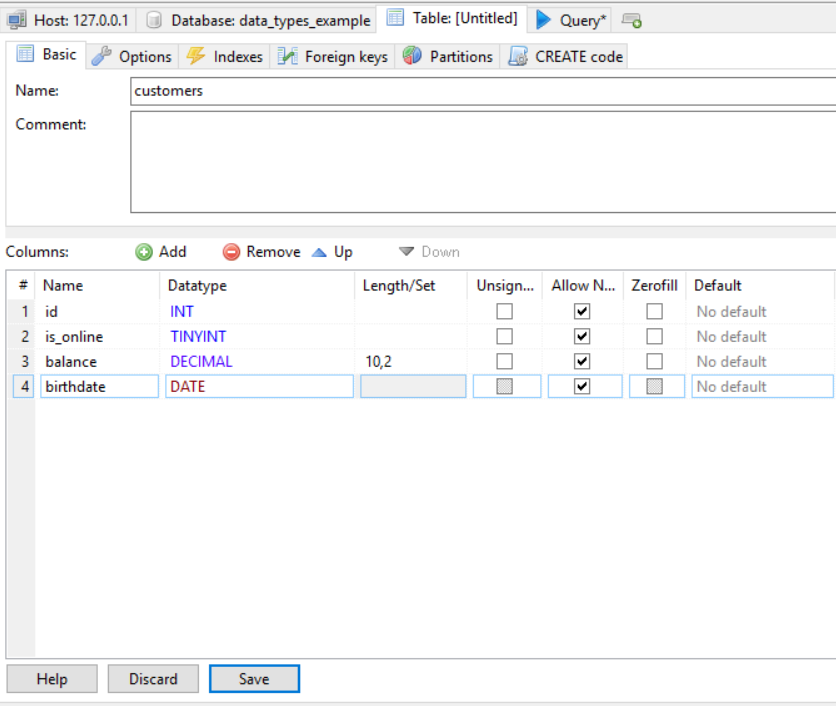 8
Създаване на таблици(2)
Първичният ключ се използва да идентифицира уникално и индексира записи
Щракнете  Create new index -> Primary от контекстното меню на желания ред
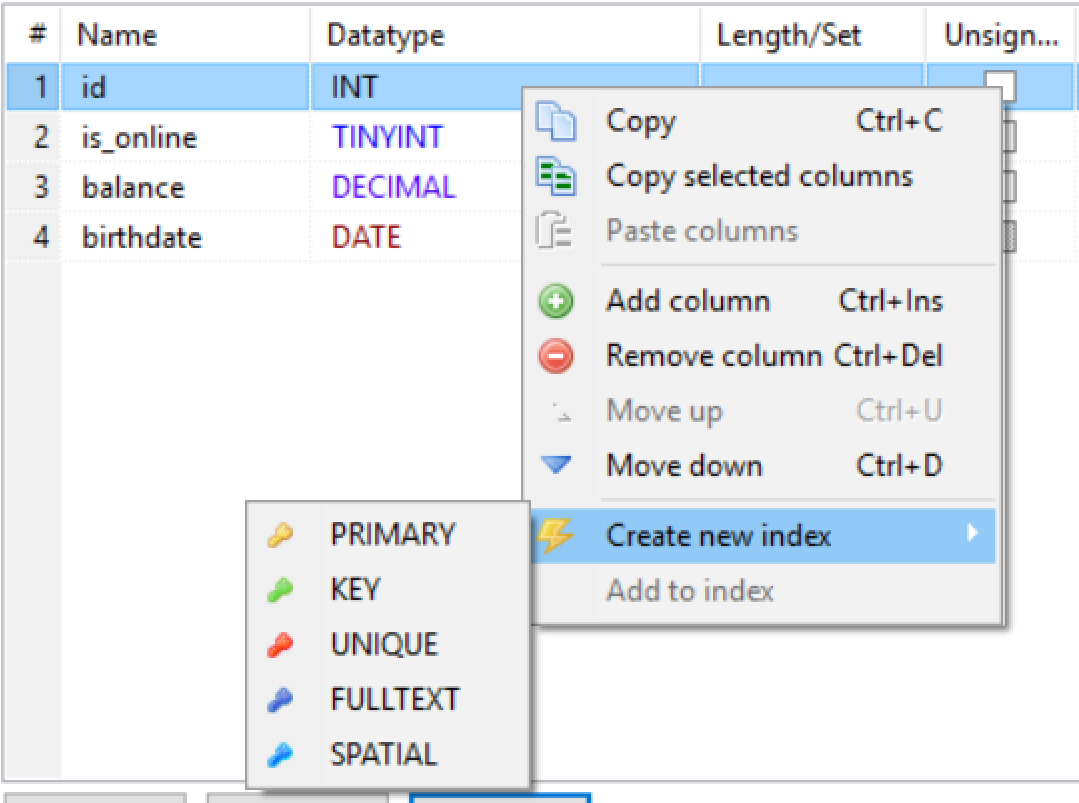 9
Създаване на таблици(3)
Auto increment
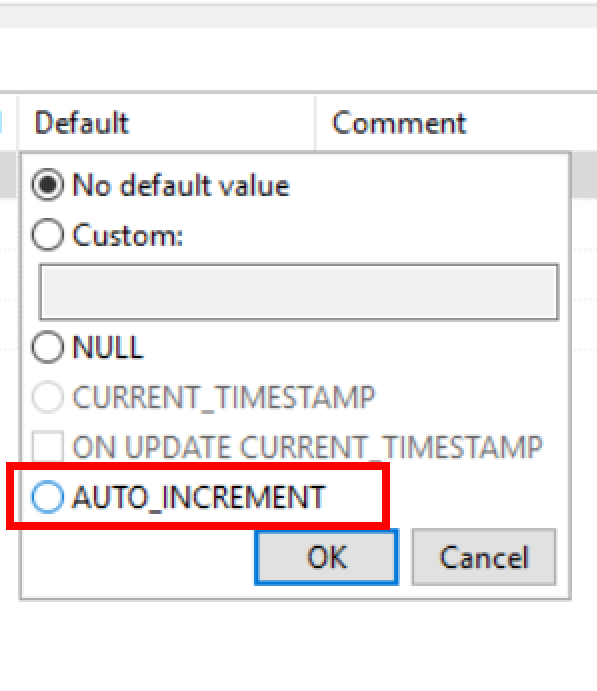 10
Запис и четене на данни
Можем да добавяме, променяме и четем записи с ID-та
За да вмъкнем или редактираме запис, кликнете върху клетката
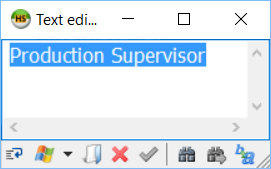 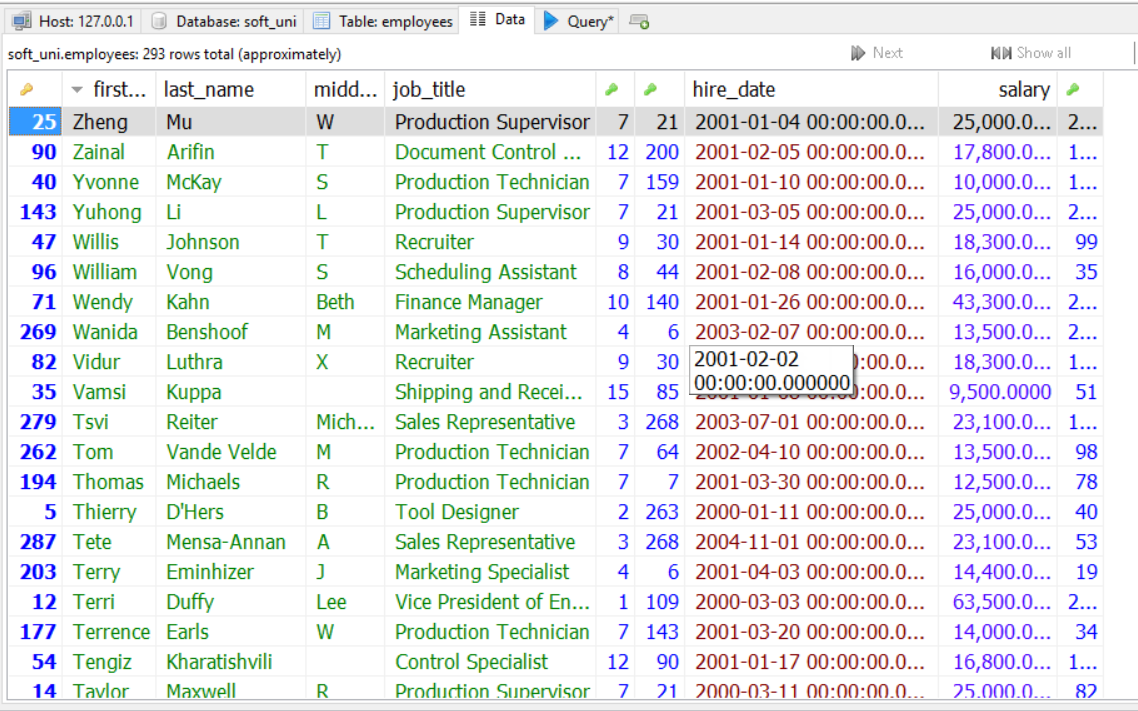 11
Обобщение
Запознахме се с различните типове данни в MySQL Server
Видяхме как се моделират Бази от Данни
Можем да използваме ИРС (IDE) за създаване и персонализиране на таблици
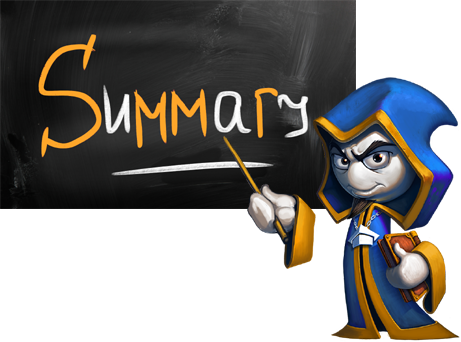 12
Типове данни в БД
https://it-kariera.mon.bg/e-learning/
Министерство на образованието и науката (МОН)
Настоящият курс (презентации, примери, задачи, упражнения и др.) е разработен за нуждите на Национална програма "Обучение за ИТ кариера" на МОН за подготовка по професия "Приложен програмист"


Курсът е базиран на учебно съдържание и методика, предоставени от фондация "Софтуерен университет" и се разпространява под свободен лиценз CC-BY-NC-SA
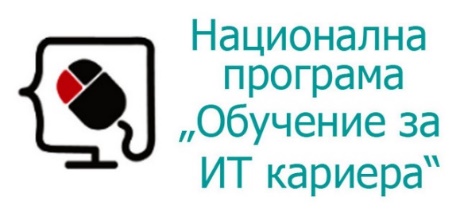 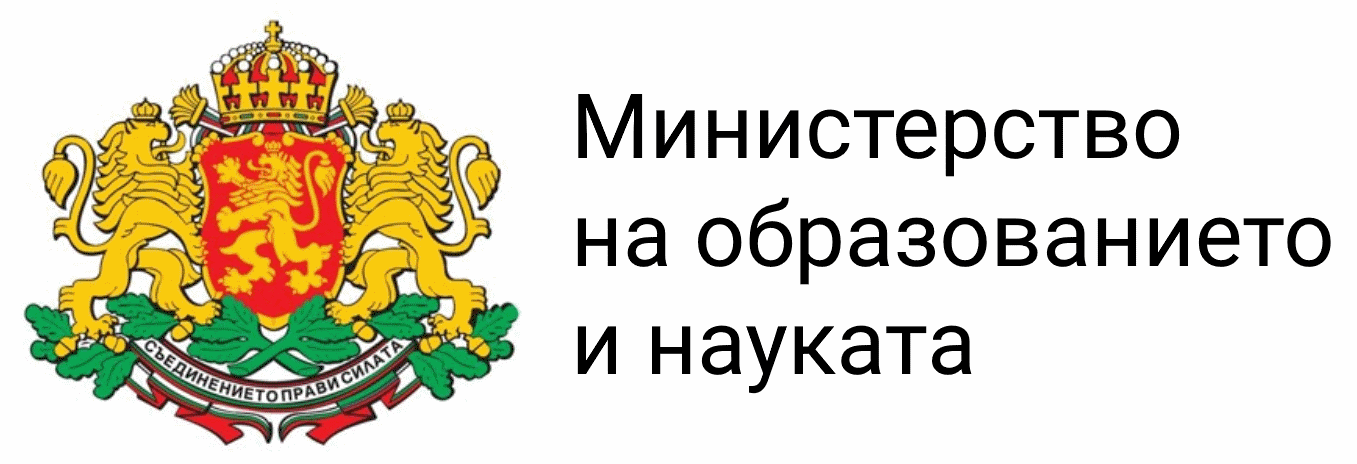 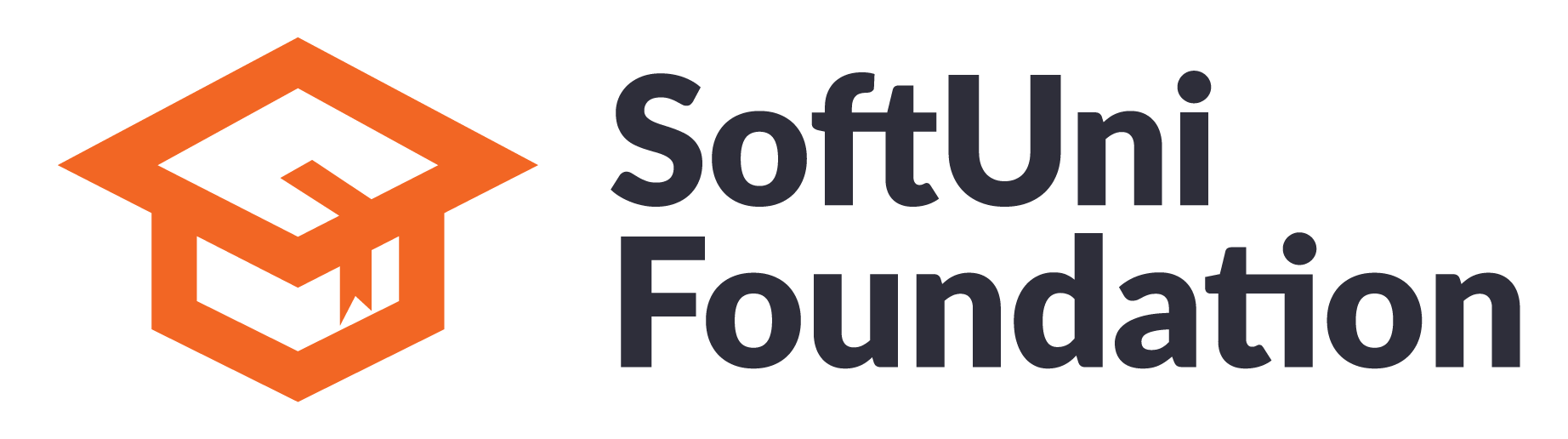 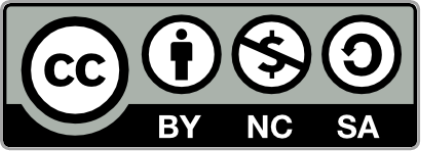 14